Быть добрым надо по привычке
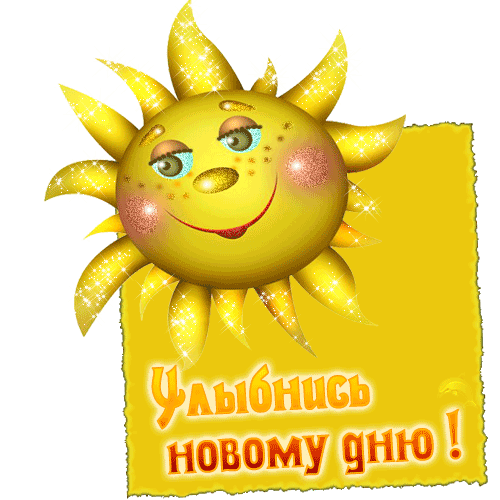 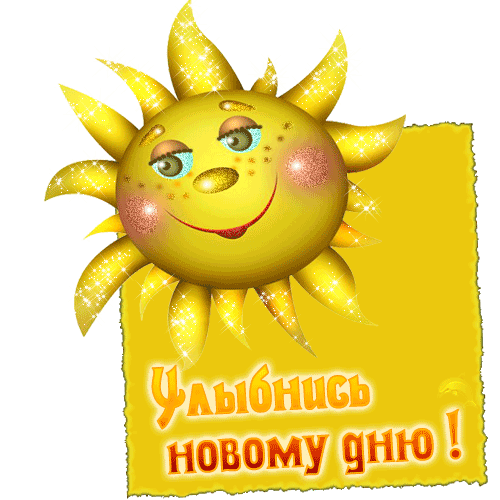 Добро и зло творить всегда
    Во власти всех людей.
    Но зло творится без труда,
    Добро творить трудней.
Сегодня мы :
1.Проникнемся уважением к общечеловеческим нравственным ценностям.
2.Будем учиться вырабатывать свою точку зрения.
3.Будем учиться сопереживать другим людям , лучше понимать их чувства , мотивы поведения.
4. Задумаемся о своём месте в жизни.
Добра и зла исток – в душе у нас , а не вовне.
Добро –всё положительное, хорошее, ласковое , приветливое ; поступок , приносящий пользу.
Добрый человек –  человек , обладающий мягким характером , расположенный к людям , сострадательный , сердечный.
Доброта – отзывчивость , душевное расположение к людям , стремление делать добро другим.
Зло – всё дурное , плохое , вредное , гнев , досада.
Злой человек – человек  недоброжелательный , проникнутый враждой , ненавистью.
Злоба – чувство недоброжелательности , враждебности по отношению к другим , желание причинить зло.
Добро      многогранно
Когда кто-нибудь совершает для другого доброе дело , радуйтесь. Сразу два человека стали счастливы.
                                                      К.Пеппер
Рассказ с продолжением…
Юноша и морские звёзды.
           Как-то на рассвете старик шёл по берегу моря и увидел юношу, который подбирал на песке морских звёзд и бросал их в воду. Старик спросил, для чего он это делает. Юноша ответил, что звёзды могут засохнуть и умереть под лучами жаркого солнца.
        - Но ведь побережье тянется на многие мили, а морских звёзд миллионы . Что толку в твоих усилиях ! -сказал старик.
        Юноша взглянул на морскую звезду, которую держал в руках, бросил её в море и тихо произнёс :
       - ?
Наши добрые дела
Акция «Ромашка»
Думаем о пожилых людях
Спешим с поздравлением!
Кому-то нужна наша помощь
Когда будешь делать какое-нибудь добро, заметь, что во время свершения доброго дела получаешь такое же удовольствие, какое получает  и тот человек.